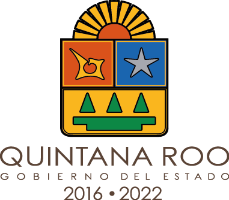 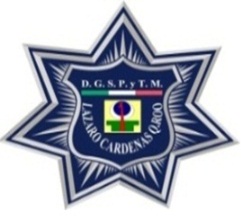 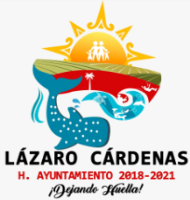 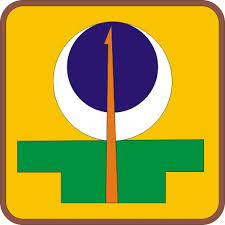 H. AYUNTAMIENTO DE LAZARO CARDENASDIRECCIÓN DE SEGURIDAD PÚBLICA Y TRANSITO MUNICIPAL:PRE-CIERRE DE PROGRAMAS PROYECTOS Y ACCIONES 2019CHETUMAL Q. ROO,  A 02 DE DICIEMBRE DEL 2019.
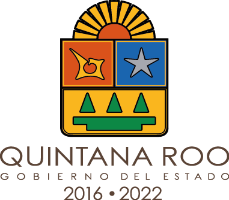 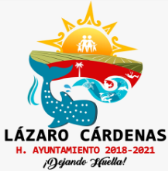 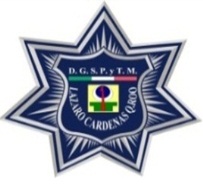 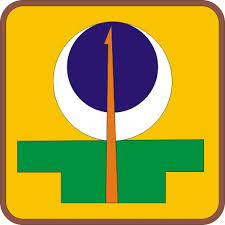 Programas con recurso: (Federal_Fondo; Propio)
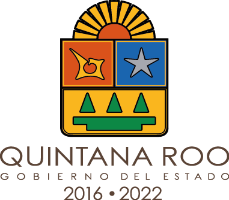 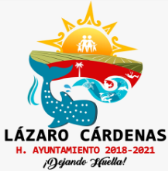 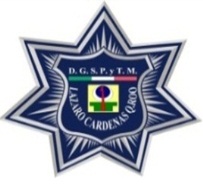 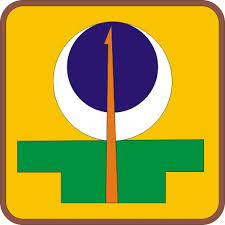 Programas con recurso: (Federal_Fondo; Propio)
Por su atención Gracias.
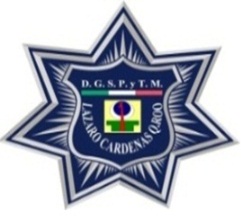